T2 航站楼出发上夹层
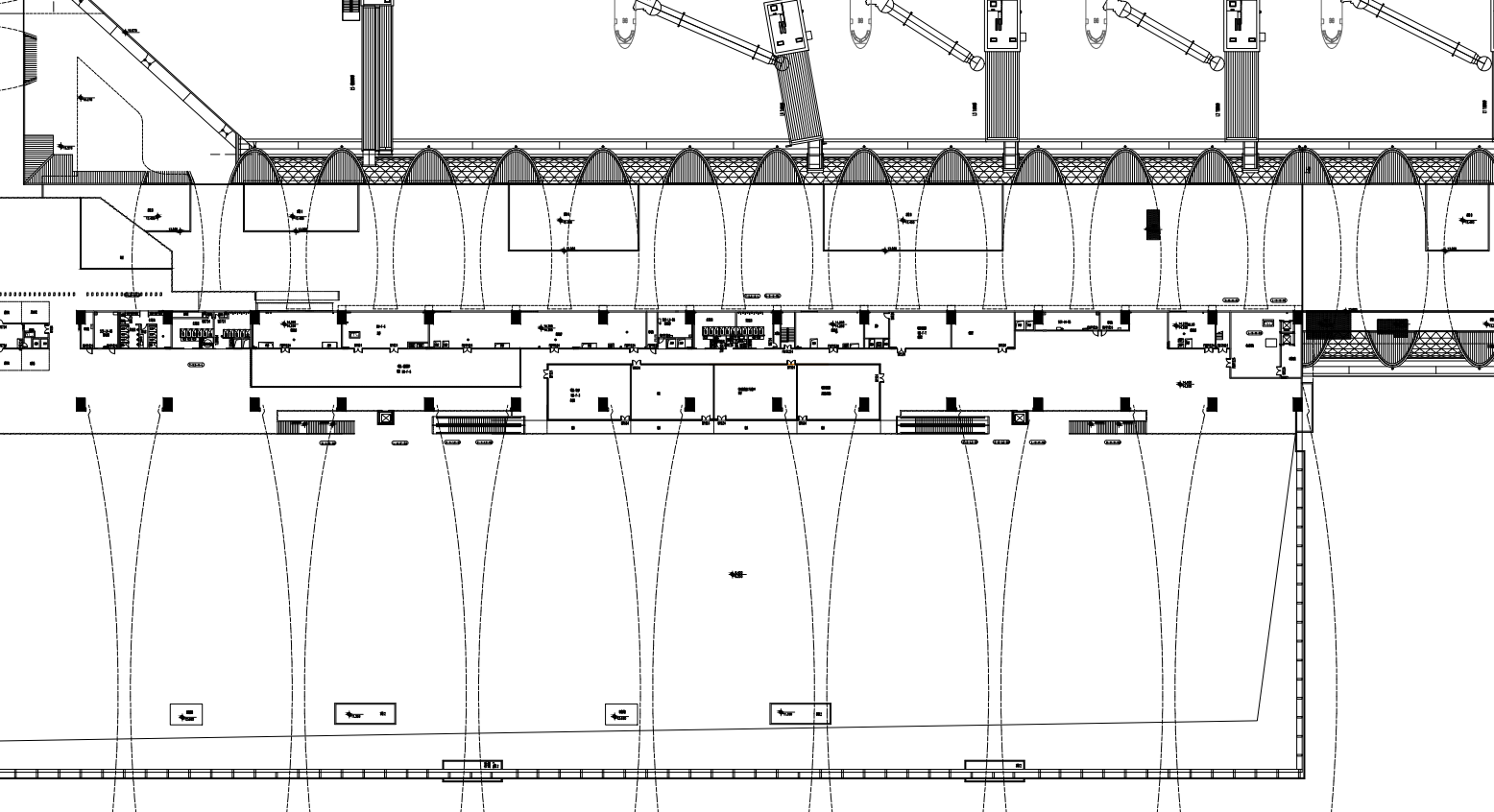 UM-F-2D（354m2）
T2  出发隔离区内
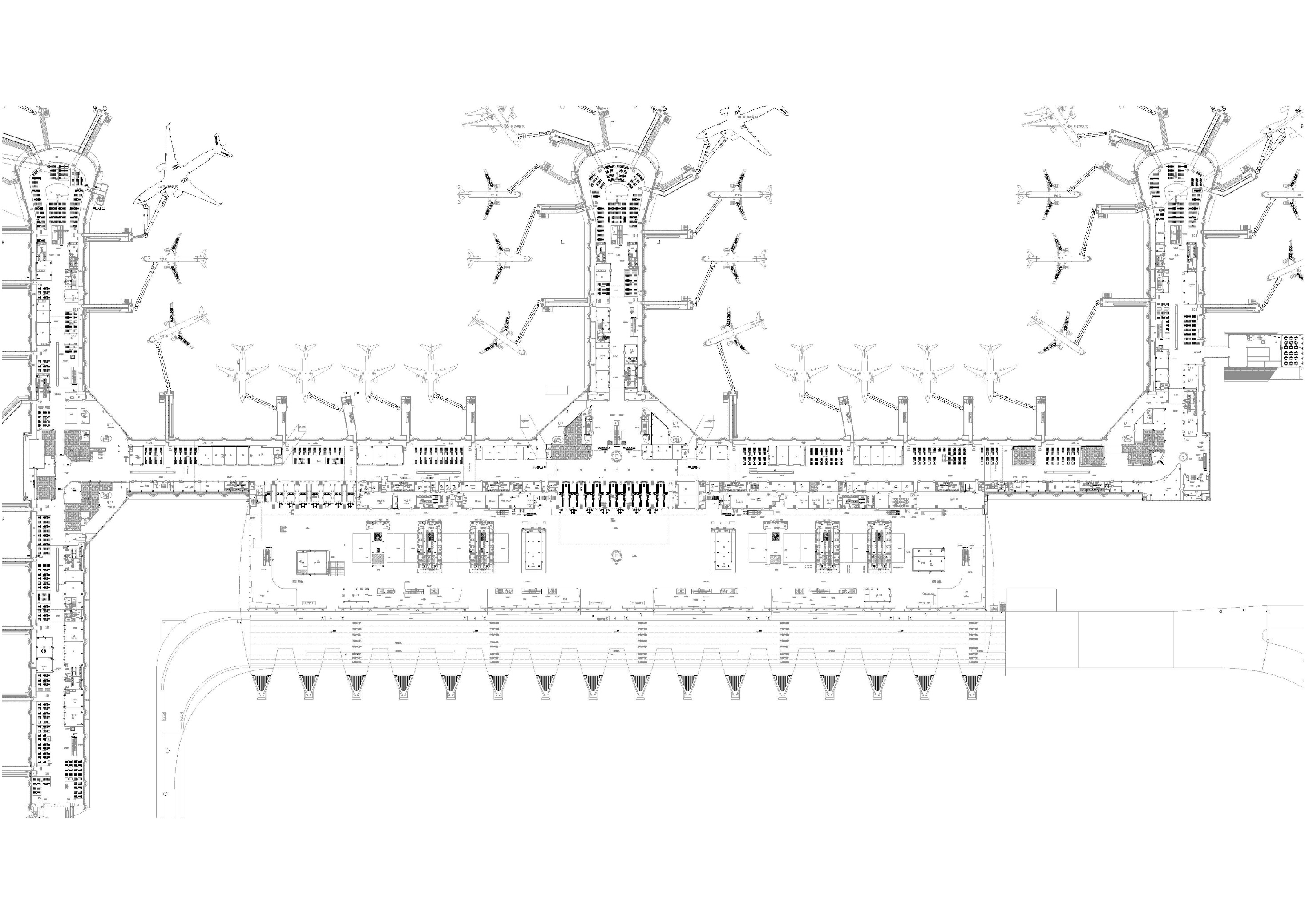 165
165
F-R-6D（57㎡）
167
167
168
169
170
171
172
173
174
175
176
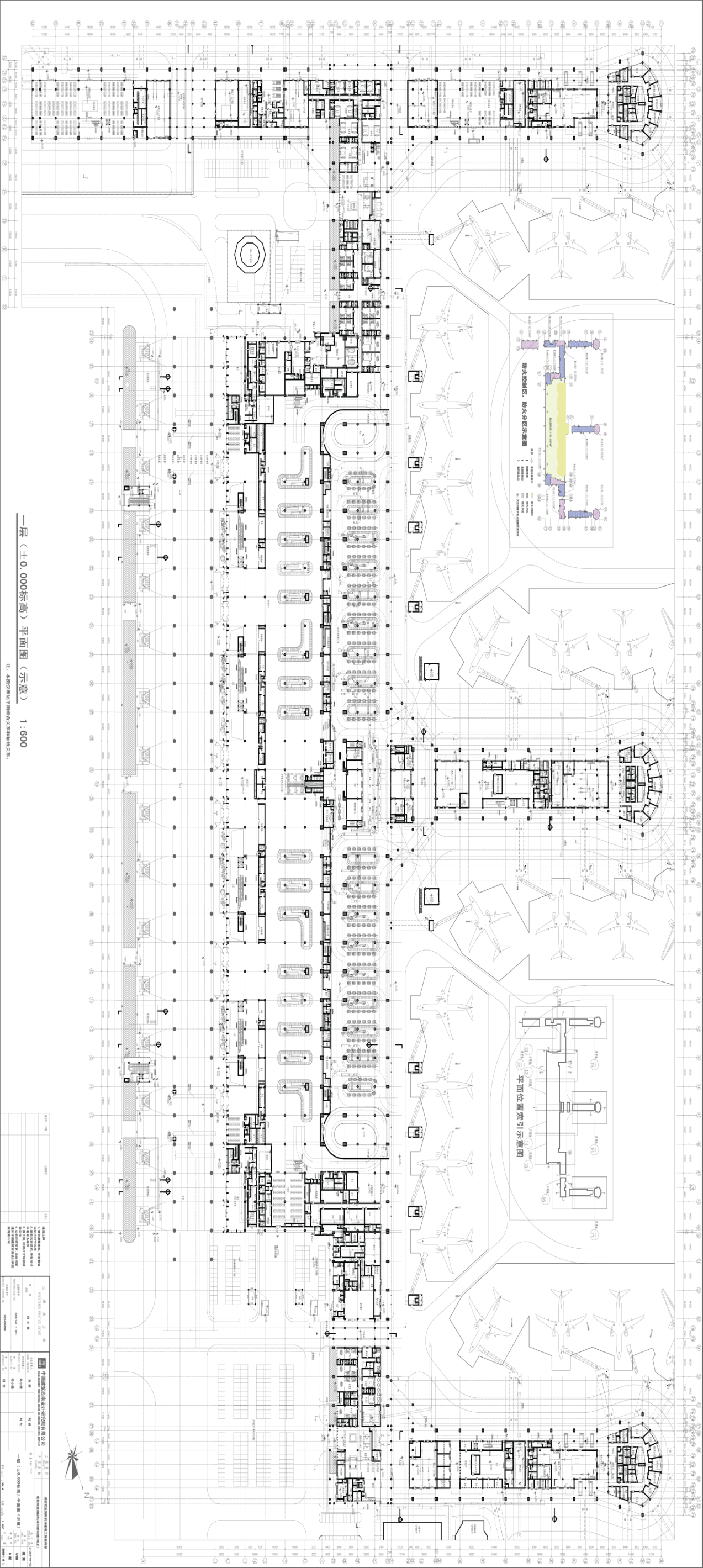 T2 到达大厅/远机位
5号出口
4号出口
ARR-S-4D（3㎡/个点位，共2个点位，合计6㎡）
鲜花项目